Joseph David B, Tugade RER, Jr Gerodias F
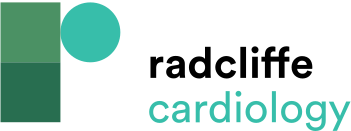 Figure 2: Coronary Angiogram of a Patient with Multisystem Inflammatory Syndrome
Citation: Journal of Asian Pacific Society of Cardiology 2023;2:e44.
https://doi.org/10.15420/japsc.2023.23
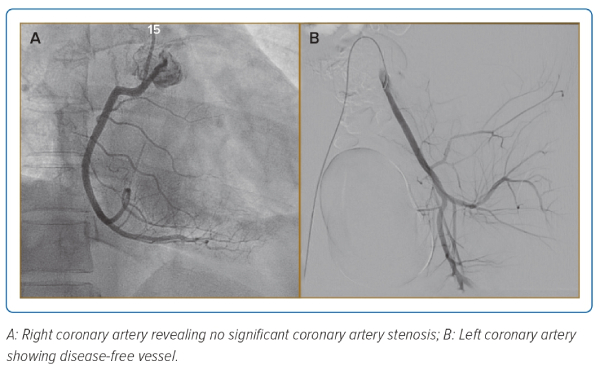